Булочкин Федор Филиппович
(прадед Помогайбо Федора)

Я хочу рассказать о своём прадедушке - Булочкине Федоре Филипповиче (1916 г.р.). Он участник Великой Отечественной войны, уроженец села Глядково  Сасовского  района.
В двадцать шесть лет  мой прадед  пошёл защищать свою Родину. Воевал на первом Белорусском фронте,  его часть 687-й  отдельный батальон  связи . Принимал участие в форсировании рек  Бук, Висла, Одер, Шпрее,  в штурме  г.Берлина. После взятия  Берлина  был переброшен в г. Веймар близ Бухенвальдского  лагеря. В этом лагере он  увидел  весь ужас фашистского режима.
На фронте был случай, во время  форсирования  реки Одер, когда часть техники переправили на тот берег, переправа подверглась обстрелу противника и затонула. Связь с переправленной техникой была нарушена. Командованием был отдан приказ о необходимости наладить связь с танком, находящимся на другом берегу реки. Мой прадед Федор  нашел лодку и со своим сослуживцем направился выполнять приказ. Напарник  во время переправы утонул, т.к. лодка подверглась обстрелу немецких войск.. Прадед с великим трудом все же добрался до назначенной цели и наладил связь с танком. Впоследствии танк поддержал боевым огнем дальнейшую переправу воинских частей. За проявленный воинский долг прадед был награжден орденом Славы 3 степени.
За образцовое выполнение заданий командования его наградили  орденом Отечественной войны 2 степени, орденом Славы 3 степени, орденом Красной звезды, медалью за отвагу, значком отличного связиста и 6-ю благодарностями от  Сталина И.В. Закончил войну в звании старшины.
Я не видел своего прадеда, он умер раньше, чем я родился,  но память о нём живёт в сердцах его детей и внуков.
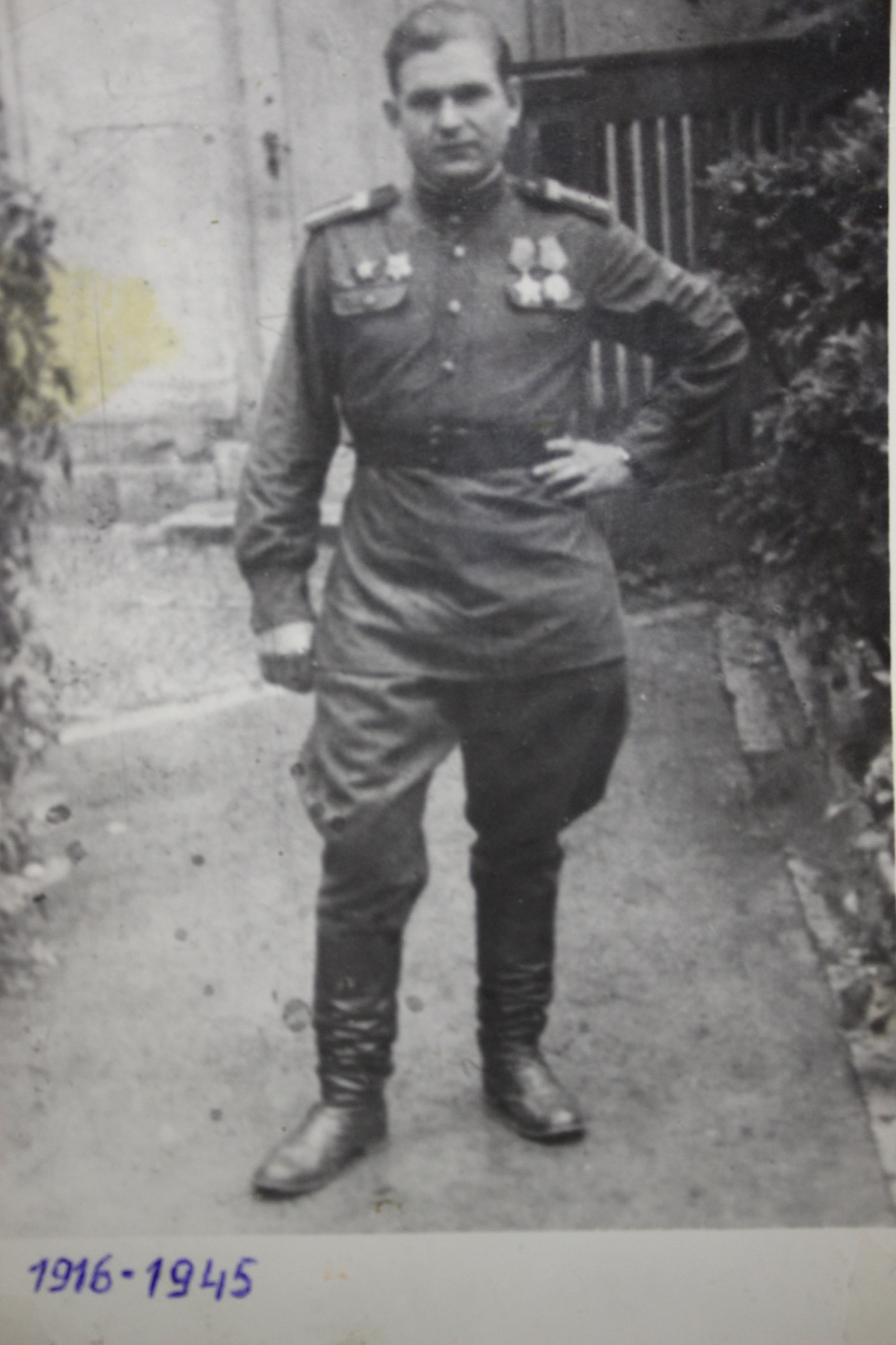 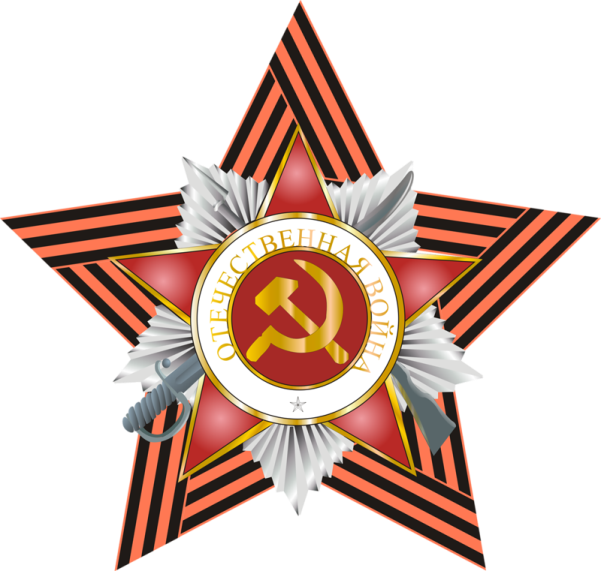 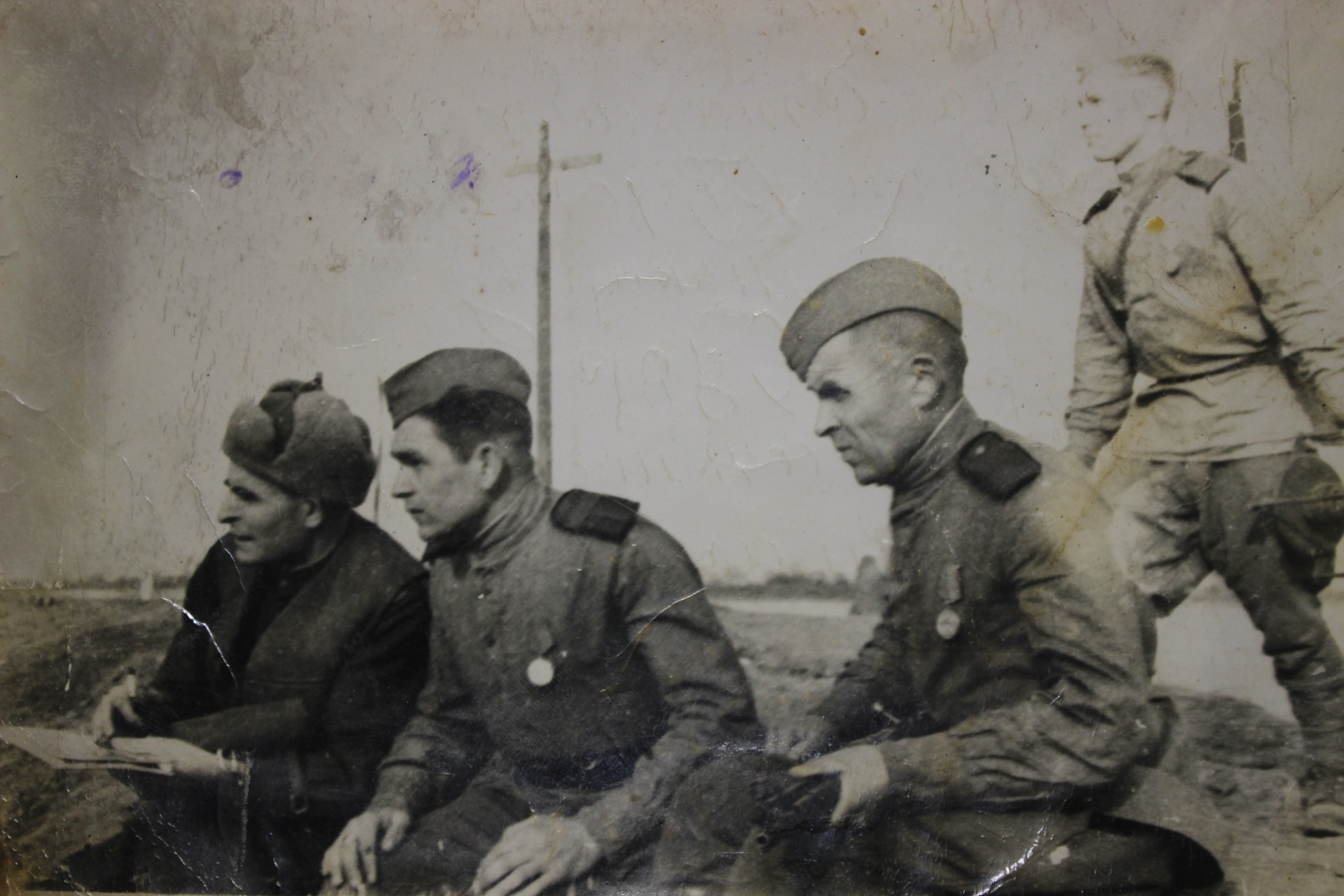